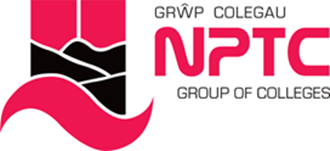 COSHH
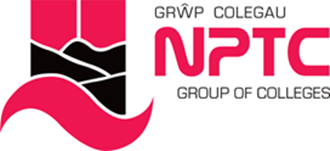 Aim:
 Introduce COSHH Regulations and their requirement in a salon. 

Objectives:
The student should be able to:
State what COSHH stands for.
Identify some COSHH regulations.
Identify COSHH symbols.
State how chemicals enter the body.
[Speaker Notes: Recruitment:  during enrolment it is essential that key staff are in place to provide correct information. Initial screening must be used to signpost  study support mechanisms possible transfers. Induction must focus on the student experience and give as much support as possible. 8 week VTCT rule to register. Crucial that staff are not trigger happy with equal prior to this. Retention .TRO ,All staff /DHoS Sl’s to check parent level retention on ARC and communicate instantly  effectively across all staff learners at risk. Retention is currently 12% higher than last year at 

Attainment must improve from 78% to targeted 92% . All HAT staff are driving measures forward under my direction to achieve this. Task and Finish groups address the QDP issues from the SAR . Mature learners are 49% across provision, exciting calendar of events , inspire, employer engagement, competitions and educational visits / European wplacements. Formalis d exam schedule involving penalty fees of £20 no show £10 each resist. This is showing a huge improvement from previously, missed opportunity assessments and flexible approach to support all students . Main aim to prevent end loading of assessments and assessment fatigue.]
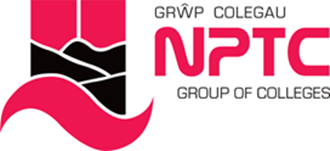 Control of Substances Hazardous to Health (COSHH) Regulations 2002

The purpose of this regulation is for employers to identify substances in the workplace and assess the possible risk to health.
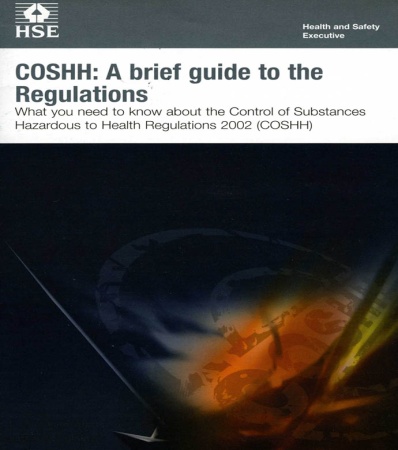 Substances that seem harmless 
may be hazardous if stored 
incorrectly.
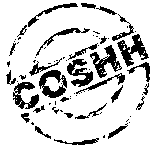 [Speaker Notes: Recruitment:  during enrolment it is essential that key staff are in place to provide correct information. Initial screening must be used to signpost  study support mechanisms possible transfers. Induction must focus on the student experience and give as much support as possible. 8 week VTCT rule to register. Crucial that staff are not trigger happy with equal prior to this. Retention .TRO ,All staff /DHoS Sl’s to check parent level retention on ARC and communicate instantly  effectively across all staff learners at risk. Retention is currently 12% higher than last year at 

Attainment must improve from 78% to targeted 92% . All HAT staff are driving measures forward under my direction to achieve this. Task and Finish groups address the QDP issues from the SAR . Mature learners are 49% across provision, exciting calendar of events , inspire, employer engagement, competitions and educational visits / European wplacements. Formalis d exam schedule involving penalty fees of £20 no show £10 each resist. This is showing a huge improvement from previously, missed opportunity assessments and flexible approach to support all students . Main aim to prevent end loading of assessments and assessment fatigue.]
Employers Responsibility
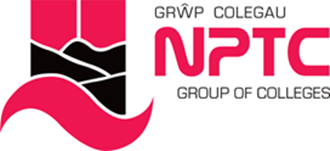 Exposure to hazardous substances can be controlled by:

Identify hazards – read product labels.
List and assess substances used in the workplace (documented and given a hazard rating).
Carry out a risk assessment  - how to prevent health becoming harmed.
Control the risks -to reduce harm and ensure they are followed.
Ensure control measures of hazardous substances are put in place and work correctly.
Train all staff.
Regular monitoring of control measures and hazardous substances used e.g. new products.
Emergency Plan.
[Speaker Notes: Recruitment:  during enrolment it is essential that key staff are in place to provide correct information. Initial screening must be used to signpost  study support mechanisms possible transfers. Induction must focus on the student experience and give as much support as possible. 8 week VTCT rule to register. Crucial that staff are not trigger happy with equal prior to this. Retention .TRO ,All staff /DHoS Sl’s to check parent level retention on ARC and communicate instantly  effectively across all staff learners at risk. Retention is currently 12% higher than last year at 

Attainment must improve from 78% to targeted 92% . All HAT staff are driving measures forward under my direction to achieve this. Task and Finish groups address the QDP issues from the SAR . Mature learners are 49% across provision, exciting calendar of events , inspire, employer engagement, competitions and educational visits / European wplacements. Formalis d exam schedule involving penalty fees of £20 no show £10 each resist. This is showing a huge improvement from previously, missed opportunity assessments and flexible approach to support all students . Main aim to prevent end loading of assessments and assessment fatigue.]
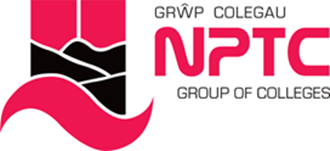 The majority of products that we use in the salon are generally safe, however some products can become hazardous if;
Used incorrectly.
Stored incorrectly.

All salons should be aware of the correct use and storage of the products that is use daily.
[Speaker Notes: Recruitment:  during enrolment it is essential that key staff are in place to provide correct information. Initial screening must be used to signpost  study support mechanisms possible transfers. Induction must focus on the student experience and give as much support as possible. 8 week VTCT rule to register. Crucial that staff are not trigger happy with equal prior to this. Retention .TRO ,All staff /DHoS Sl’s to check parent level retention on ARC and communicate instantly  effectively across all staff learners at risk. Retention is currently 12% higher than last year at 

Attainment must improve from 78% to targeted 92% . All HAT staff are driving measures forward under my direction to achieve this. Task and Finish groups address the QDP issues from the SAR . Mature learners are 49% across provision, exciting calendar of events , inspire, employer engagement, competitions and educational visits / European wplacements. Formalis d exam schedule involving penalty fees of £20 no show £10 each resist. This is showing a huge improvement from previously, missed opportunity assessments and flexible approach to support all students . Main aim to prevent end loading of assessments and assessment fatigue.]
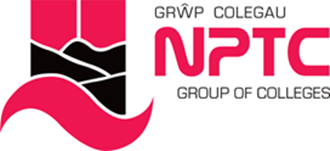 COSHH regulations state that hazardous substances are identified with warning symbols. 
Identified on packaging with storage with correct handling.
Hazardous substances must be stored in a metal, lockable cupboard and labelled.
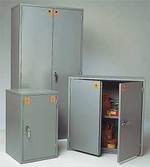 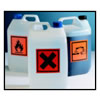 [Speaker Notes: Recruitment:  during enrolment it is essential that key staff are in place to provide correct information. Initial screening must be used to signpost  study support mechanisms possible transfers. Induction must focus on the student experience and give as much support as possible. 8 week VTCT rule to register. Crucial that staff are not trigger happy with equal prior to this. Retention .TRO ,All staff /DHoS Sl’s to check parent level retention on ARC and communicate instantly  effectively across all staff learners at risk. Retention is currently 12% higher than last year at 

Attainment must improve from 78% to targeted 92% . All HAT staff are driving measures forward under my direction to achieve this. Task and Finish groups address the QDP issues from the SAR . Mature learners are 49% across provision, exciting calendar of events , inspire, employer engagement, competitions and educational visits / European wplacements. Formalis d exam schedule involving penalty fees of £20 no show £10 each resist. This is showing a huge improvement from previously, missed opportunity assessments and flexible approach to support all students . Main aim to prevent end loading of assessments and assessment fatigue.]
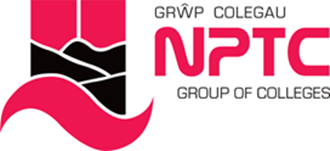 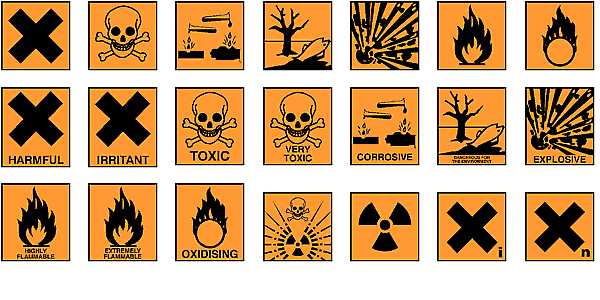 Highly harmful, corrosive, flammable, toxic, explosive, oxidising agent, irritant, dust.
[Speaker Notes: Recruitment:  during enrolment it is essential that key staff are in place to provide correct information. Initial screening must be used to signpost  study support mechanisms possible transfers. Induction must focus on the student experience and give as much support as possible. 8 week VTCT rule to register. Crucial that staff are not trigger happy with equal prior to this. Retention .TRO ,All staff /DHoS Sl’s to check parent level retention on ARC and communicate instantly  effectively across all staff learners at risk. Retention is currently 12% higher than last year at 

Attainment must improve from 78% to targeted 92% . All HAT staff are driving measures forward under my direction to achieve this. Task and Finish groups address the QDP issues from the SAR . Mature learners are 49% across provision, exciting calendar of events , inspire, employer engagement, competitions and educational visits / European wplacements. Formalis d exam schedule involving penalty fees of £20 no show £10 each resist. This is showing a huge improvement from previously, missed opportunity assessments and flexible approach to support all students . Main aim to prevent end loading of assessments and assessment fatigue.]
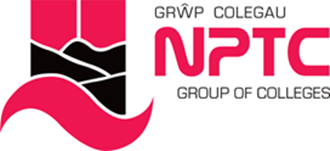 How hazardous substances can enter the body:
Absorption – through the eyes and skin
Inhalation – the nose
Injection
Ingestion – the mouth
Direct contact
NB. By law all beauty and hair suppliers (manufacturers) must provide guidelines (called material safety data sheets – MSDSs) or COSHH sheet stating how they should be used and stored.
COSHH sheets must be stored in a central file for all staff to access and read.
[Speaker Notes: Recruitment:  during enrolment it is essential that key staff are in place to provide correct information. Initial screening must be used to signpost  study support mechanisms possible transfers. Induction must focus on the student experience and give as much support as possible. 8 week VTCT rule to register. Crucial that staff are not trigger happy with equal prior to this. Retention .TRO ,All staff /DHoS Sl’s to check parent level retention on ARC and communicate instantly  effectively across all staff learners at risk. Retention is currently 12% higher than last year at 

Attainment must improve from 78% to targeted 92% . All HAT staff are driving measures forward under my direction to achieve this. Task and Finish groups address the QDP issues from the SAR . Mature learners are 49% across provision, exciting calendar of events , inspire, employer engagement, competitions and educational visits / European wplacements. Formalis d exam schedule involving penalty fees of £20 no show £10 each resist. This is showing a huge improvement from previously, missed opportunity assessments and flexible approach to support all students . Main aim to prevent end loading of assessments and assessment fatigue.]